KVETNÁ NEDEĽAPAŠIE
PREDSPEV- antifónový nápev
Kňaz: Ajhľa, vstupujeme                                      
              do Jeruzalema
Zbor: a splní sa všetko                 o Synovi človeka, čo napísali proroci.
PREDSPEV
Kňaz: A vydajú Ho pohanom, odsúdia na smrť, zbičujú a zabijú,      
Zbor: ale na tretí deň vstane    
            z mŕtvych.
PREDSPEV
Kňaz: Verná je to reč a hodná,
              aby ju všetci prijali,
Zbor:  že Kristus Ježiš prišiel 
			na svet, aby spasil    		hriešnikov.
PREDSPEV
Kňaz: Sláva Otcu i Synu i Duchu  
            Svätému
Zbor:  ako bola na počiatku, i teraz, i vždycky, i naveky vekov. Amen.
Pieseň: ES 99; 1-2, 8  1. Nebeský Pán, aby dokázal nám svoju veľkú dobrotu, človekom ozajstným sa stal, podstúpil smrť krutú.
2.Jeho cesta / do svätého mesta bola Kráľa slávna púť, ale zrak Mu rosí slza,  že Ho tam čaká smrť.
8. Spasiteľu,daj nech lásku vrelú  k Tebe v srdciach vždy máme, keď o Tvojom umučení zbožne rozjímame.
ANTIFÓNA
Kňaz: Kristus bol ranený pre naše           
           hriechy
Zbor: A strýznený pre naše  
           neprávosti
KOLEKTA – spievaná modlitba
ZBOR odpovedá:
        Amen, amen, amen.
Ježišov vstup do JeruzalemaText: Mt 21,1-9
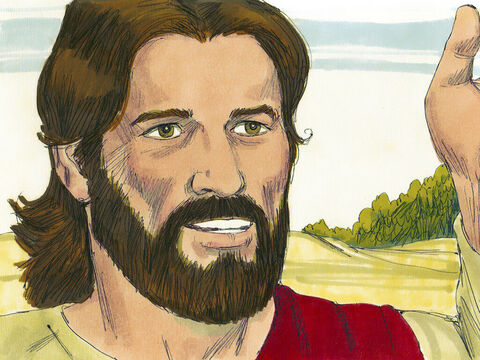 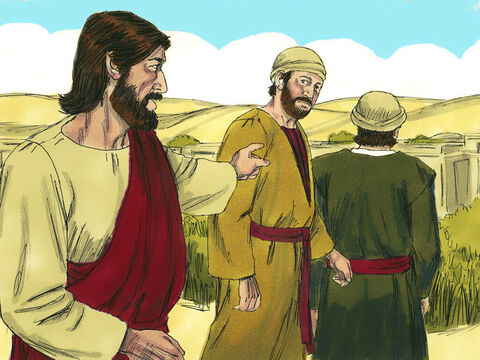 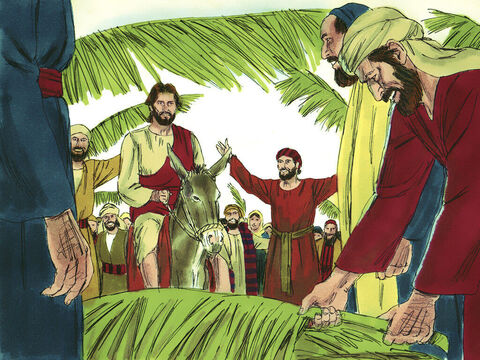 Pieseň: ES 6; 2Mel: Čím môžem Ťa privítať   Niekdy Ti stlali palmy, ratolesti, kvety / ja chcem Ti spievať žalmy, tak Ti vyjsť v ústrety. /Kiež chvála srdca môjho dnes je sťa ratolesť / na slávu mena Tvojho, ktorou Ti vzdávam česť!
Vyčistenie chrámuText: Mt 21,12-13; 26,3-4 Mk 11,15-17; 14,12-16L 19,45-46; 22,7-13; 22, 7-13, J 2,13-22
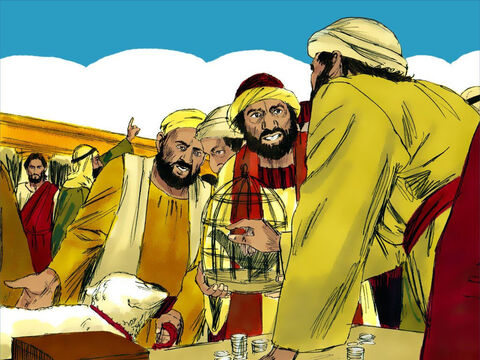 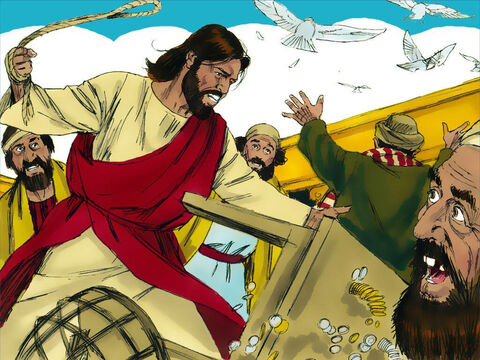 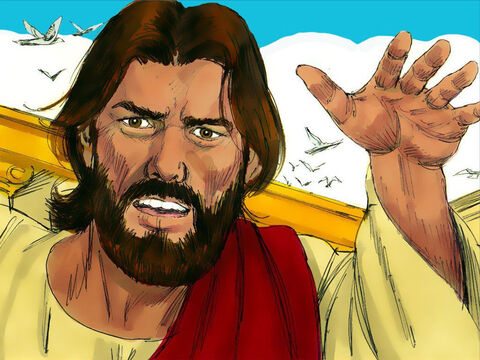 Pieseň: ES 207; 5Mel: Bože veľký od večnosti   Najkrajšia je služba Pána, najsladšie slovo Jeho;                           verný ako včielka zbiera, občerstvenia med z neho; pohľaď k Bohu upretý,                    posilní a posvätí.
Posledná večera Text: Mt 26,26-29 Mk 14,22-25 L 22,15-20
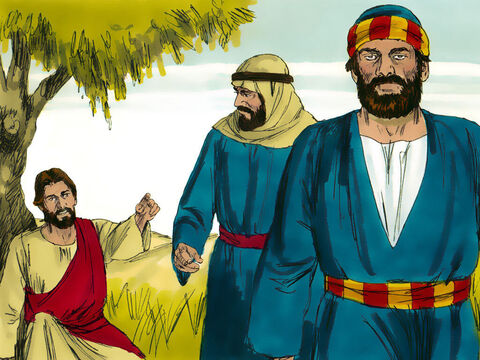 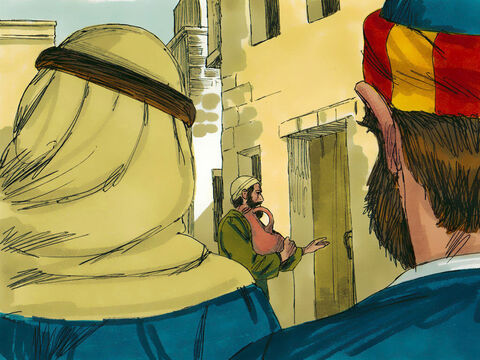 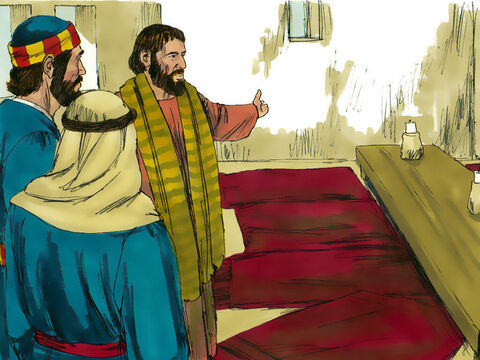 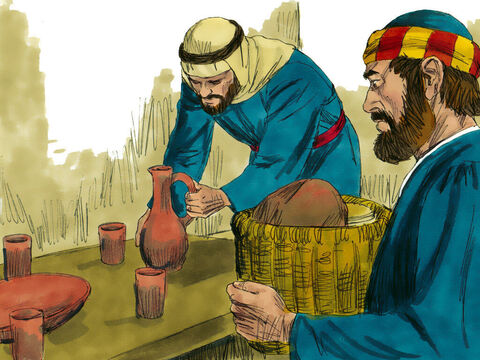 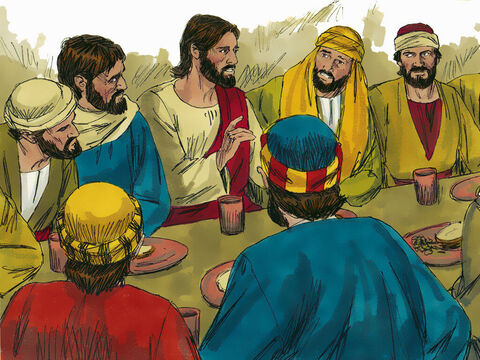 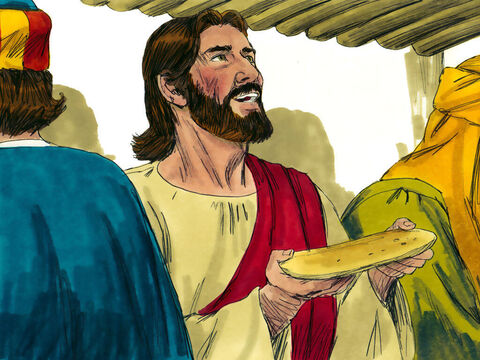 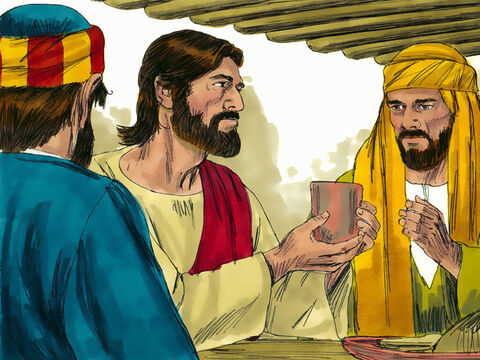 Pieseň: ES 301; 5Mel: Pripravuj sa, duša milá   Ježiši, chlieb z neba pravý, Tvoja láska ma uzdraví, uspôsob ma za hodného                stola svojho nebeského,                    nech vždy, keď pri ňom prijímam Tvoju obeť na mysli mám;                potom večne na výsosti                        daj mi žiť s Tebou v radosti.
Ježiš pozná svojho zradcuText: Mt 26,20-25 Mk 14,18-21 L 22,21-23 J 13,21-22
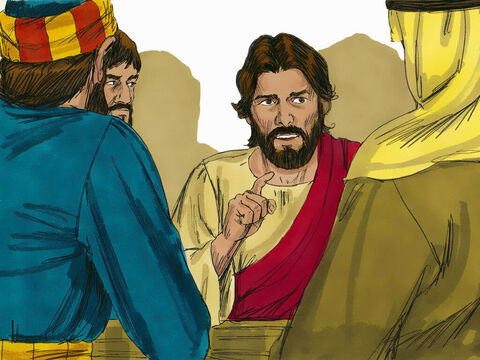 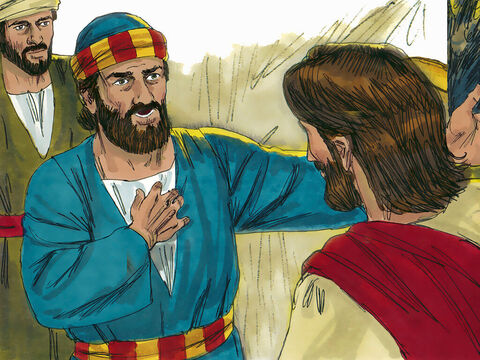 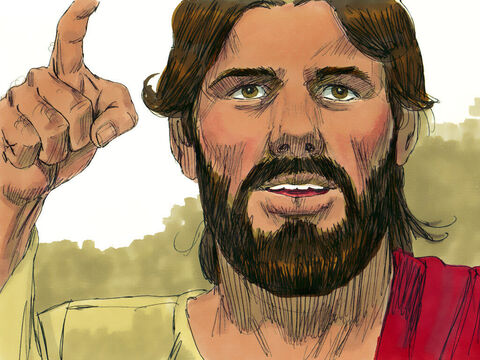 Pieseň: ES 567; 2  Mel: Aby sme vždy jedno boli  Dietky Božie, poďme k Pánu, jednotu tam obnoviť, On znášal kríž aj pohanu, aby nás mohol spojiť; ak sa nám však nedostáva /bratskej lásky, svornosti, prosme toho, čo ju dáva svojim verným v hojnosti.
Učeníci sa pohoršia a rozpŕchnuText: Mt 26,30-35
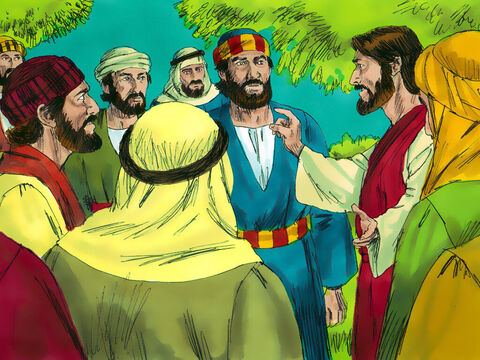 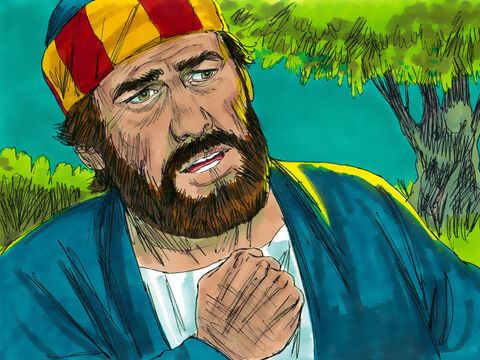 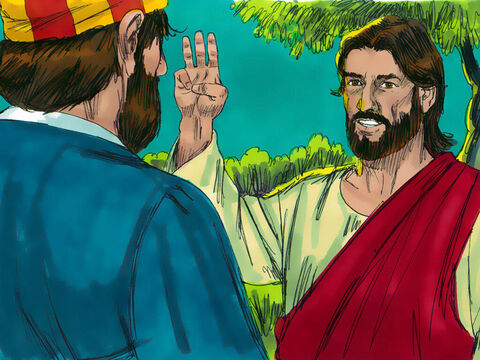 Pieseň: ES 369; 4 Mel: Ďakujem, milý Pane   Daj mi stále vyznávať    i pred svetom vieru pravú a k Tebe sa priznávať,                       nehľadieť na moc či slávu, čo by ma mohli odlúčiť                     od pravdy Kristovej; nedaj sa mi odcudziť                    cirkvi Tvojej čistej v slove.
GetsemaneText: J 18,1-2 Mt 26,36-41 Mk 14,32-38 L 22,29-42
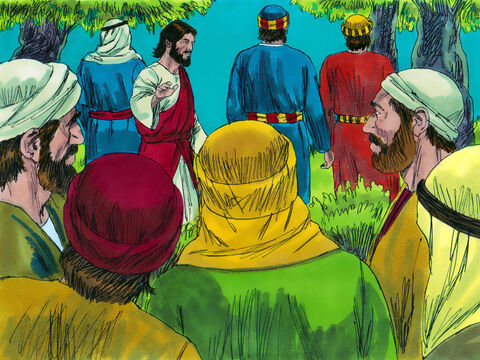 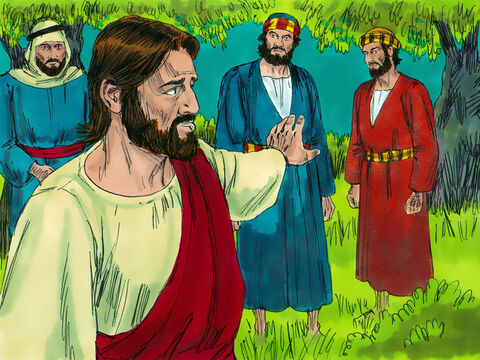 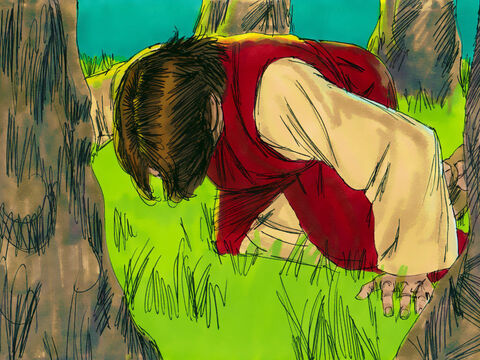 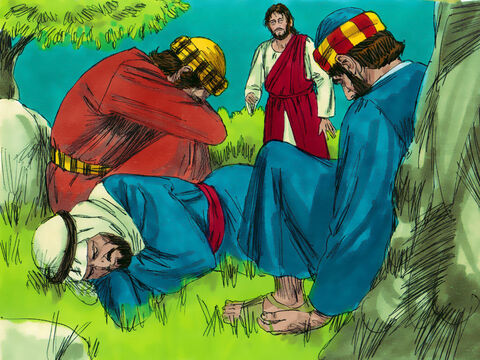 Pieseň: ES 101; 3Mel: Ach môj Bože, ja som zblúdil   Nikto nebdie s Tebou Pane, horký kalich piješ sám, predsa prosíš odovzdane: Otcova sa vôľa staň! Podstúpiš kríž, umučenie, všetkým hriešnym na spasenie.
Hodina zajatiaText: Mt 26,42-47 Mk 14,29-43 L 22,43.45-46 J 18,3
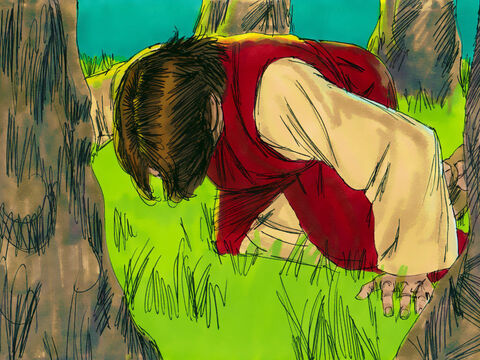 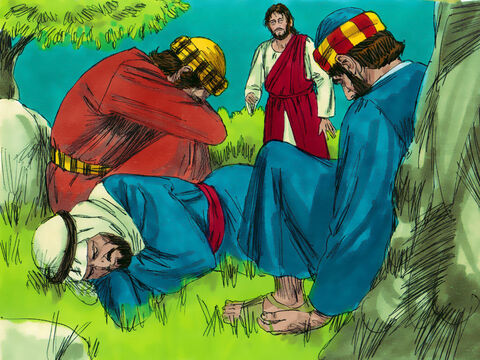 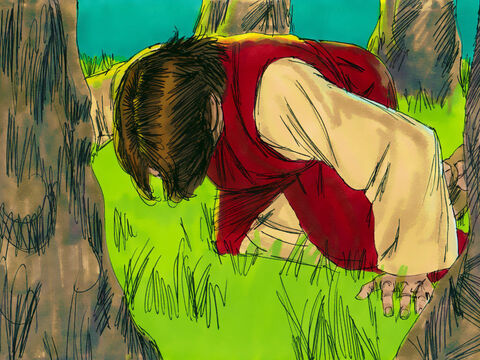 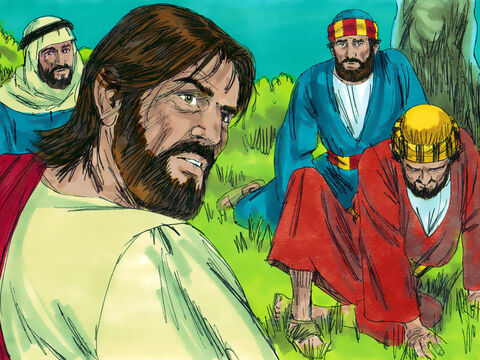 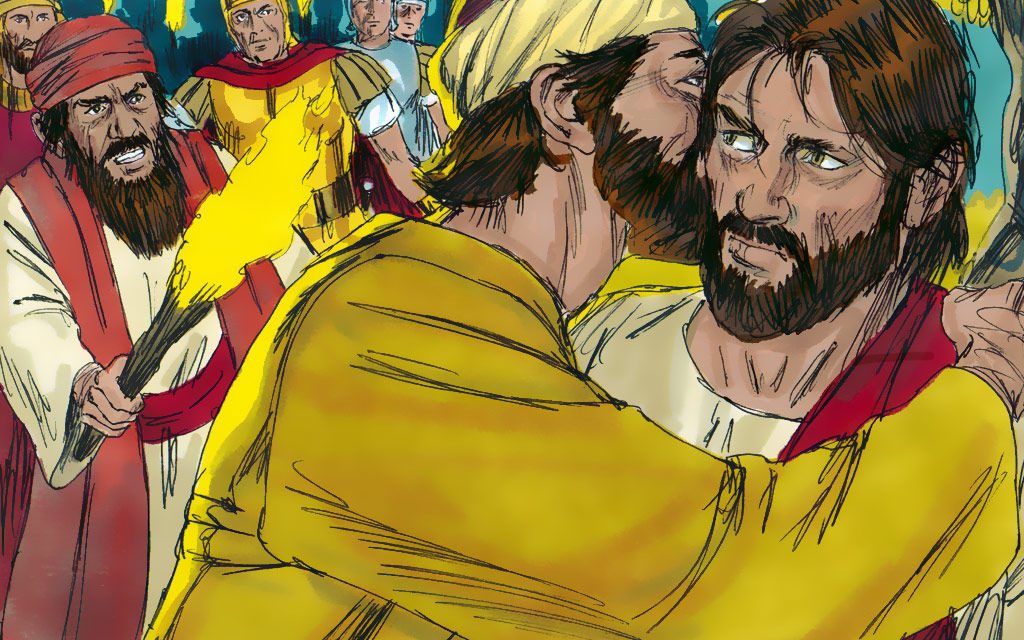 Pieseň: ES 112; 3 Mel: Smutný čas, pôstny čas    Pozri a uvidíš tam zradcu Judáša, hľa, zástup privádza na Pána Ježiša; a Ten dal sa zajať, zviazať, hriešnik, máš za čo ďakovať, verne Ho milovať.
Ježiš v rukách nepriateľovText: Mt 26,48-56 Mk 14,44-50 L 22,47-53 J 18,10-11
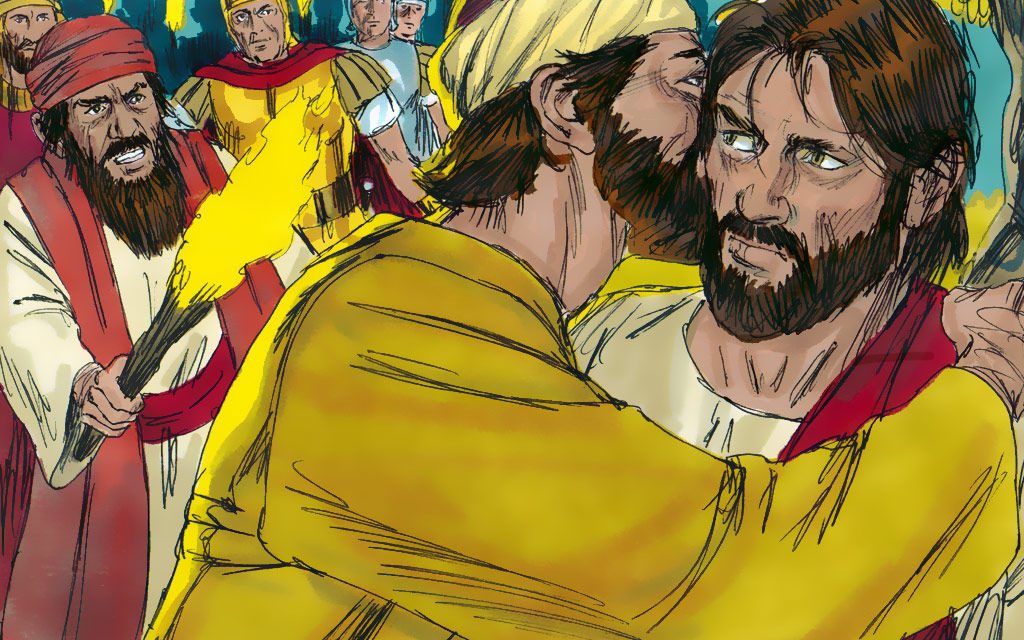 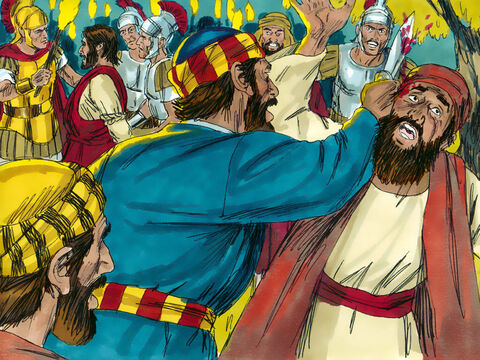 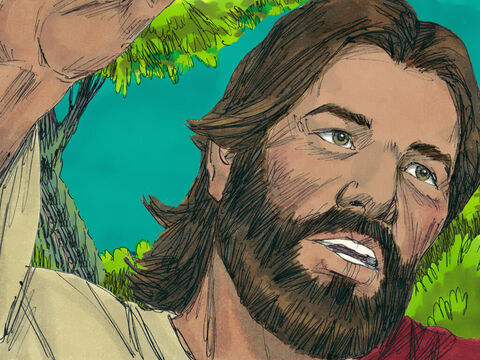 Pieseň: ES 451; 1  Ježiša neopustím, lebo On seba samého dal za množstvo mojich vín, chcem sa mocne držať Jeho, On žije, žiť budem s Ním, Ježiša neopustím.
Výsluch pred Annášom a KaifášomText: J 18,12-13.19-24 Mt 26,57-68 Mk 14,53-65 L 22,54.63-71
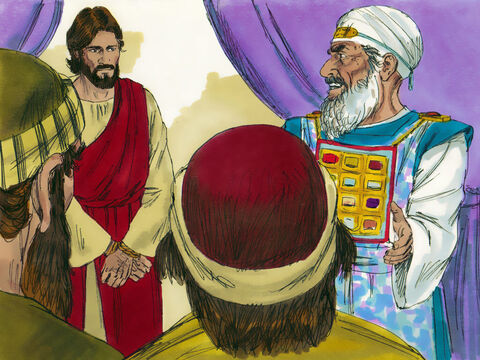 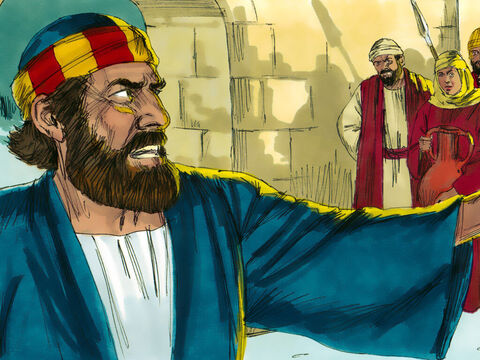 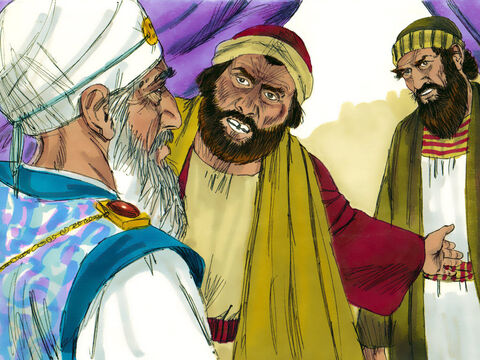 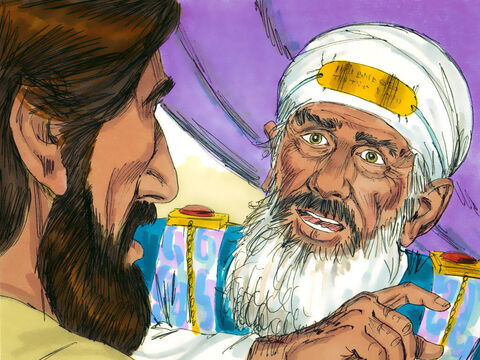 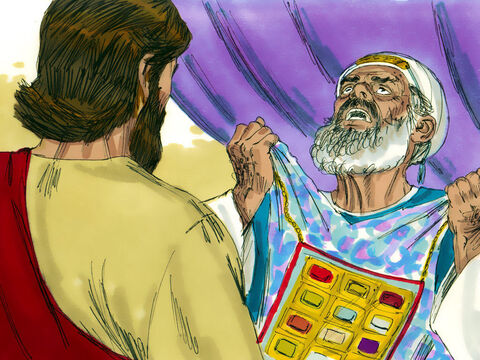 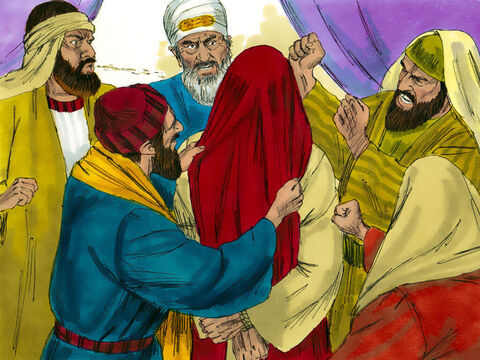 Pieseň: ES 87; 1  Čo si učinil, Ježišu najmilší, čo si zavinil, Baránok najtichší, že Ťa ukrutne tŕním korunujú, trápia, bičujú.
Peter zapieraText: Mt 26,69-75
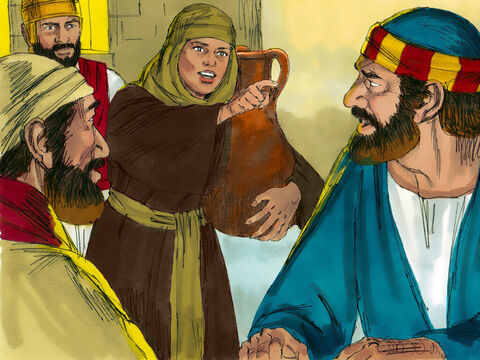 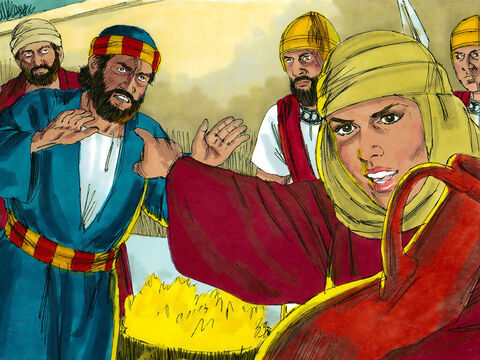 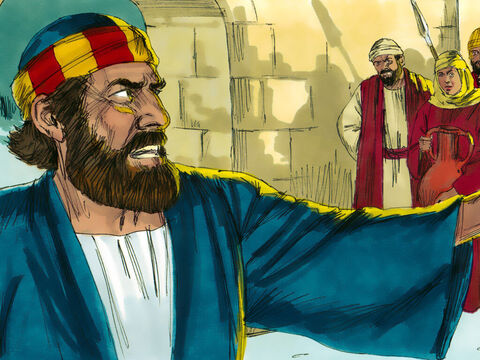 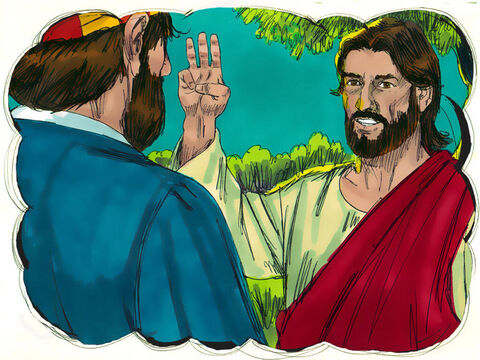 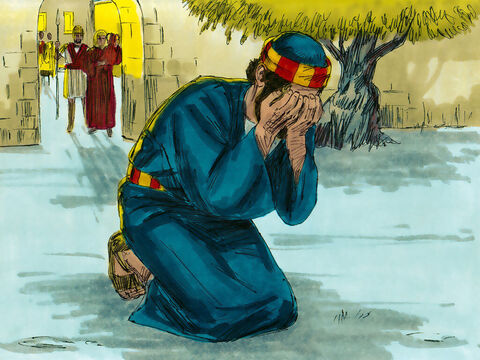 Pieseň: ES 97; 3Mel: Láska svätá, počuj ma Milosrdný Ježiši, odpusť mne hriešnemu, úbohej mojej duši, srdcu nevernému. Však si trpkú smrť podstúpil, aby si hriešnych vykúpil, tak i mňa, tak i mňa, tak i mňa, blúdiaceho, bezmocného. Ach, príď, môj Ježiši, pozdvihni ma, zo všetkých úzkostí vytrhni ma strápeného.
Judášova smrťText: Mt 27,3-10
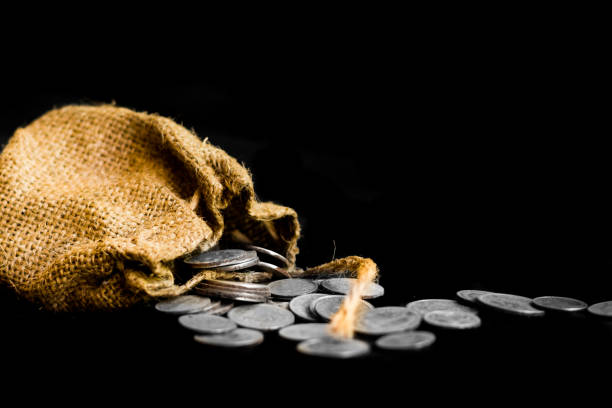 Pieseň: ES 677; 2  Mel: Otče náš, milý Pane   Keď sa hriechy oboria,                   svedomie ma začne hrýzť,                 mojej spásy opora, Kriste, daj mi k Tebe prísť, i za mňa si kríž niesol a ťažkú smrť podstúpil / z moci diabla a pekla, verím, si ma vykúpil.
Ježiš pred PilátomText: Mt 27,11 Mk 15,1-3 L 23,1-3 J 18,28-35
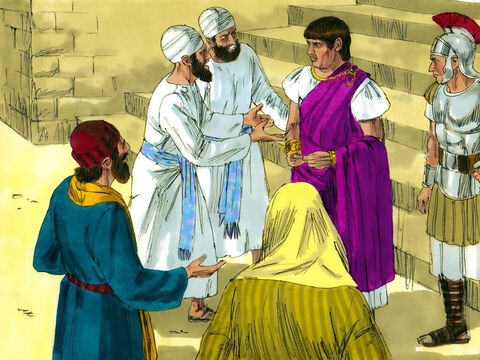 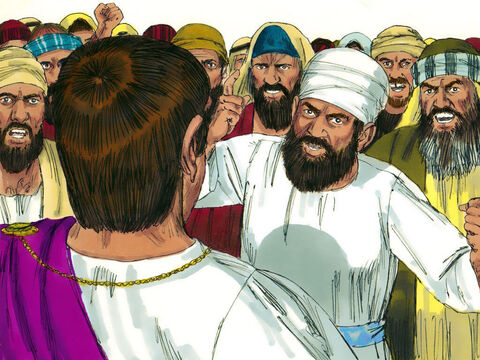 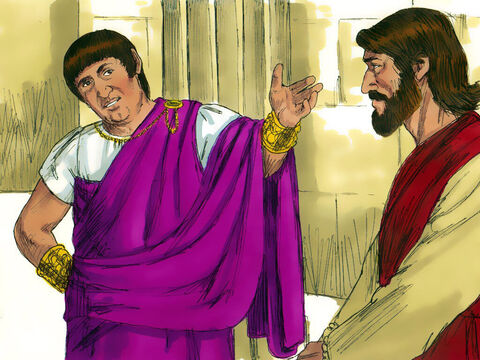 Pieseň: ES 100; 1  Nevinnosť premilá, čo si učinila? Za koho omdlievaš, za koho umieraš tak milostne, hoc žalostne; za koho to trpíš, za koho mrieť musíš?
Ľud žiada prepustiť BarabbášaText: Mt 27,13-23 Mk 15,4-14 L 23,13-23 J 18,36-40
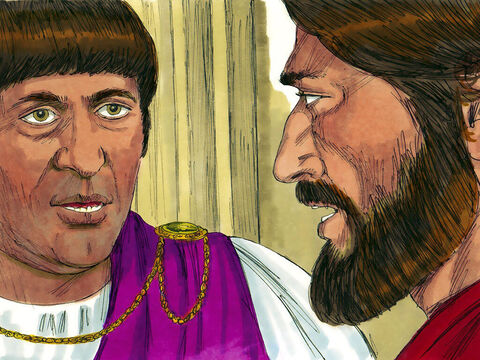 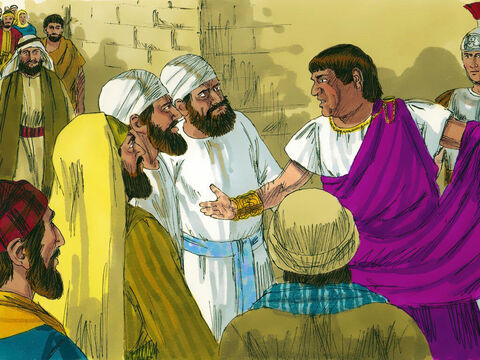 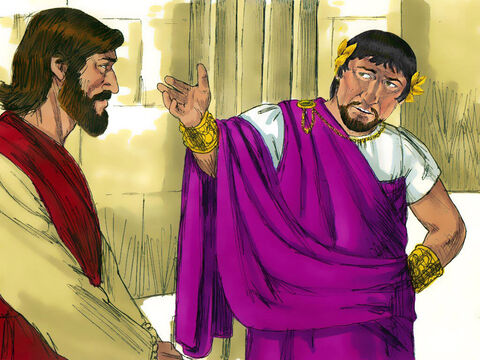 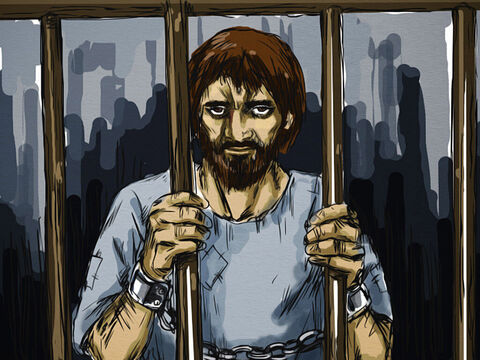 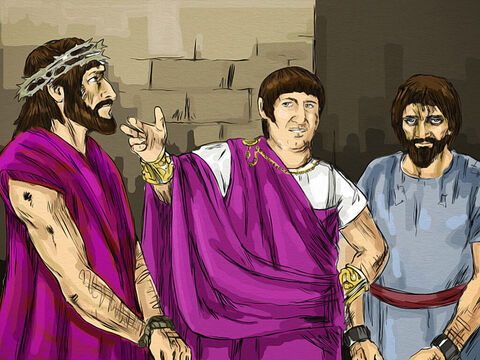 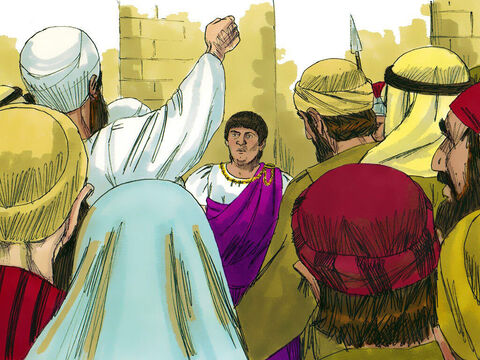 Pieseň: ES 95; 1  Mel: Smutný čas, pôstny čas   Kto bol tak nevinný ako Ty, Boží Syn? Nik Ti nedokázal nijaký hriešny čin! Ty prišiel si vykúpiť svet                a za nás máš na kríži mrieť, hroznú smrť vytrpieť.
KÁZEŇBOŽIEHO SLOVAModlitba, oznamy
Pieseň: ES 92; 4  Mel: Ježiš, Pán života môjho   Tvoja veľká poníženosť                            za ľudský hriech platila,                      Tvoja smrť aj mne blaženosť, stratený raj vrátila; Tvoja bieda, úzkosť, bolesť                     získali mi najvyššiu česť.                            Za tú milosť tisíckrát,                         chcem Ti, Pane, ďakovať.
ÁRONOVSKÉ POŽEHNANIE
Pieseň: ES 92; 5  Teba, Kriste, zvelebujem                    za kríž, rany, úzkosti,                         svoje srdce Ti darujem,                          lebo si ma z milosti                         svojou smrťou spasil večne, miluješ ma nekonečne.                             Za tú milosť tisíckrát,                        chcem Ti, Pane, ďakovať.